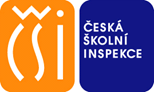 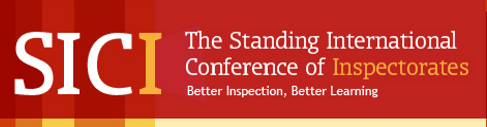 International Studies and Data Collection as an Agenda of the CSI

Josef Basl
josef.basl@csicr.cz
November 22, 2013
Outline
International Studies
Test administration - Why?
Test administration - How?
Challenges
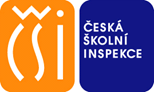 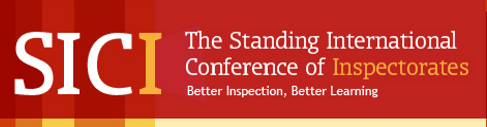 International studies
PISA
TIMSS
PIRLS

„Paper + Pencil“ design 
Institute for Information on Education
Cooperation with Czech School Inspectorate
Test administration
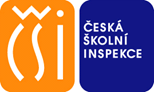 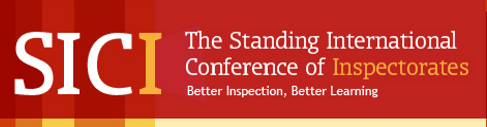 International studies - PISA
OECD
Programme for International Student Assessmenet

PISA 2000, 2003, 2006, 2009
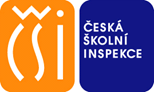 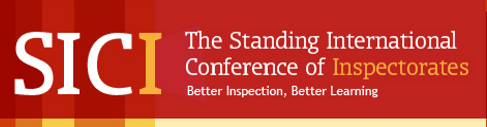 International studies – TIMSS, PIRLS
Trends in International Mathematics and Science Study
TIMSS 1995, 1999, 2007, 2011

Progress in International Reading Literacy Study
PIRLS 2001, 2011
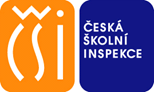 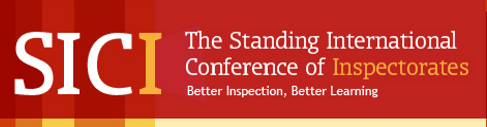 International studies - CSI
PISA 2012 (MS)
ICILS 2013

Test administration

PISA 2015
TIMSS 2015
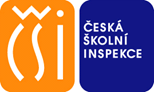 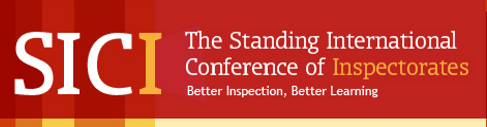 Test administration - Why? (1)
School inspectors as TAs
Inspectorates, regional structure
Objectivity, administration under control, cheating prevention
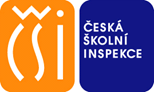 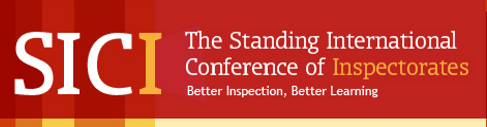 Test administration - Why? (2)
Differences 
„Paper + Pencil“
Vs.
„CBA“ – computer based assessment

Access, Security of materials
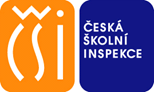 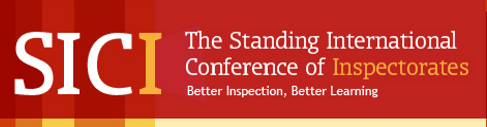 Test administration - How?
Test administrator manual
Options – test administrator
Training
Aims 

Monitoring – national, international
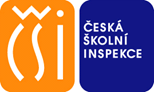 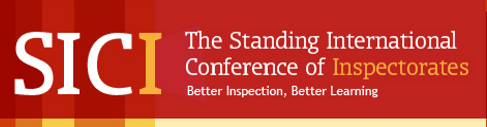 Challenges
Feedback – school coordinators
National quality monitoring

Test administration
School inspector Vs. Teacher
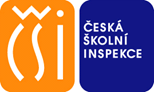 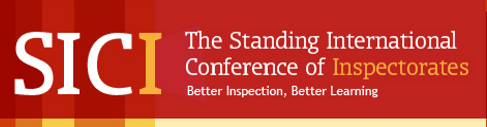 Concluding remarks
Test administrators – some level of „authority“ 

Example - university students as test administrators

Teachers
School inspectors
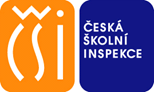 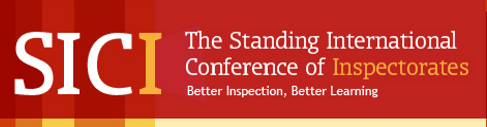 Thank you for your attention!
josef.basl@csicr.cz
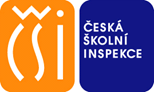 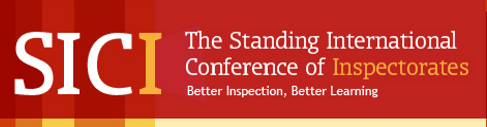